Principles, Patterns, & Prism
James Kovacs
JamesKovacs.com
jkovacs@post.harvard.edu
Bil Simser
weblogs.asp.net/bsimser
emailme@bilsimser.com
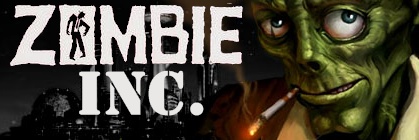 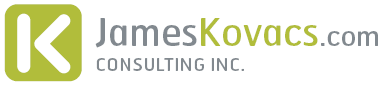 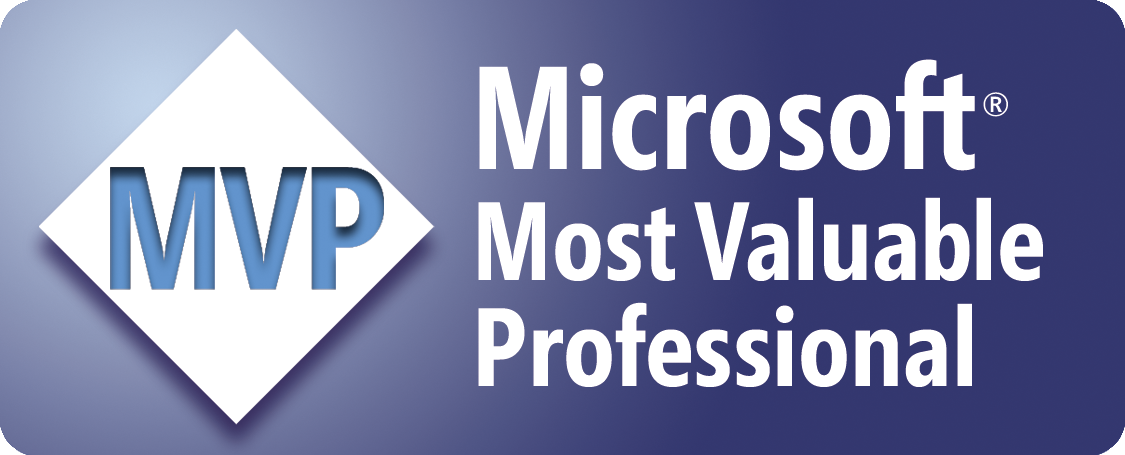 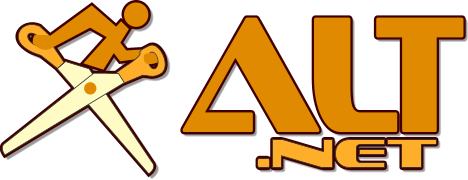 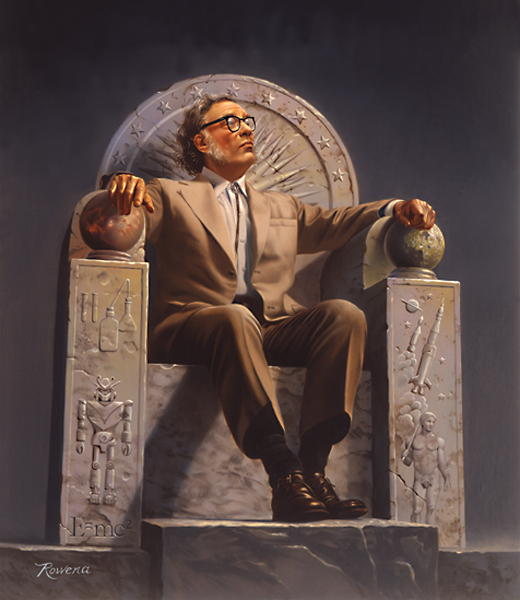 Challenges of Complex Apps
How do multiple teams coordinate?
How is look and feel standardized?
How is new functionality added?
How is existing functionality modified?
How is separation of concerns facilitated?
How is the app tested?	
How is the app deployed and versioned?
Composite Apps Are One Answer
Composed of discrete, independent pieces
Integrated within a host environment
Host environment mediates interactions 
A  coherent solution
Introducing Prism
StockTraderRI
Demo
Key Benefits
Composition of UI components in a coherent manner
Facilitates Application modules developed in an independent, loosely-coupled, and testable fashion 
Facilitates separation of teams and responsibilities
Reduces cost of developing and maintaining long term
[Speaker Notes: Wordsmith further – increase understanding]
Core Concepts
[Speaker Notes: Fade out the concepts we are not covering

Allow them to unfold]
Composite UI
Host for all visual  components that are loaded within the application
Shell
+Execute
Unit of deployment that is dynamically loaded by the shell.
Module
Responsible for laying out views. Can be statically or dynamically added to the shell
+Execute
Layout
UI Rendering of application data.  Views  provide by read/write and read-only access to data.
+Execute
View
+Execute
+Execute
Layout
View
StockTraderRI
Code Walk-through
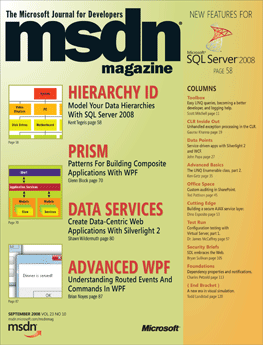 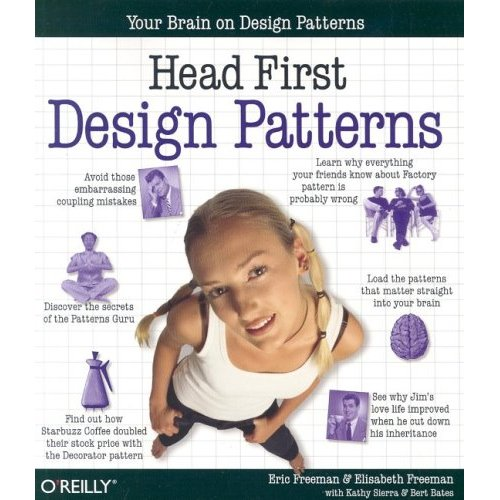 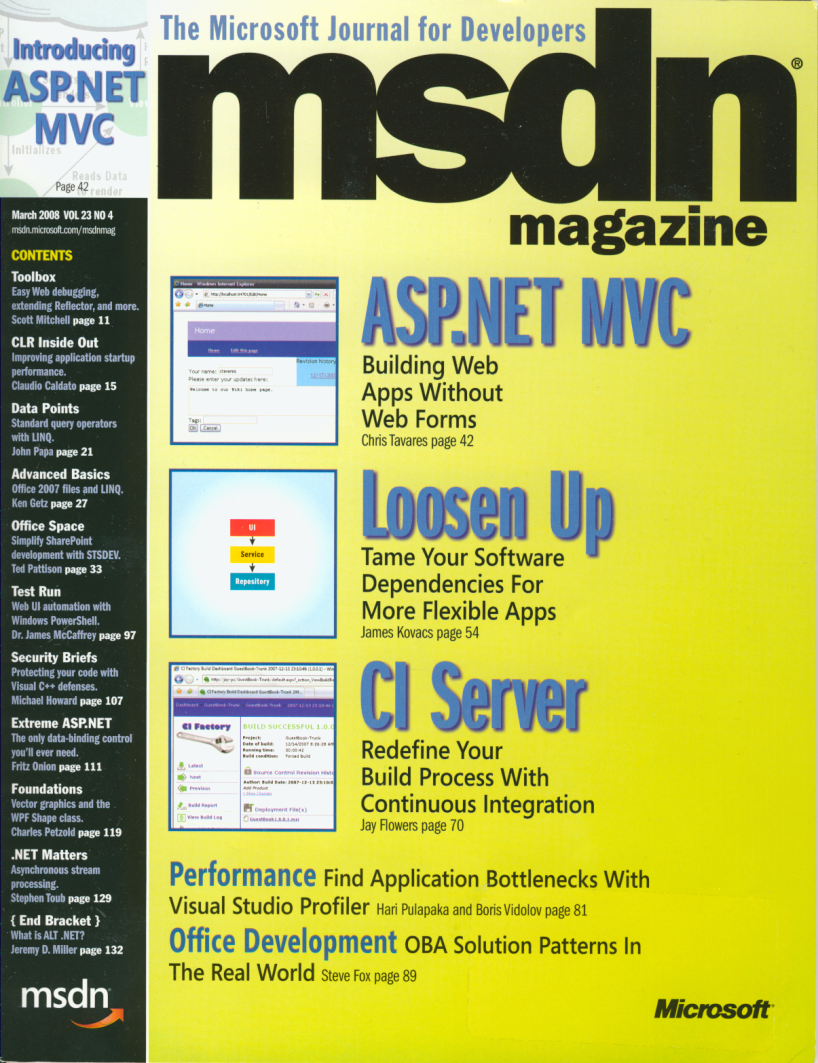 Resources
Composite WPF and Silverlight (aka Prism)
http://www.codeplex.com/CompositeWPF
Composite WPF Contrib
http://www.codeplex.com/CompositeWPFContrib
White
http://www.codeplex.com/white
Prism: Patterns for Building Composite Applications with WPF, MSDN Magazine September 2008
http://msdn.microsoft.com/en-us/magazine/cc785479.aspx 
Loosen Up: Tame Your Software Dependencies for More Flexible Apps, MSDN Magazine March 2008
http://msdn.microsoft.com/en-us/magazine/cc337885.aspx
Questions
James Kovacs
JamesKovacs.com
jkovacs@post.harvard.edu

Bil Simser
weblogs.asp.net/bsimser
emailme@bilsimser.com